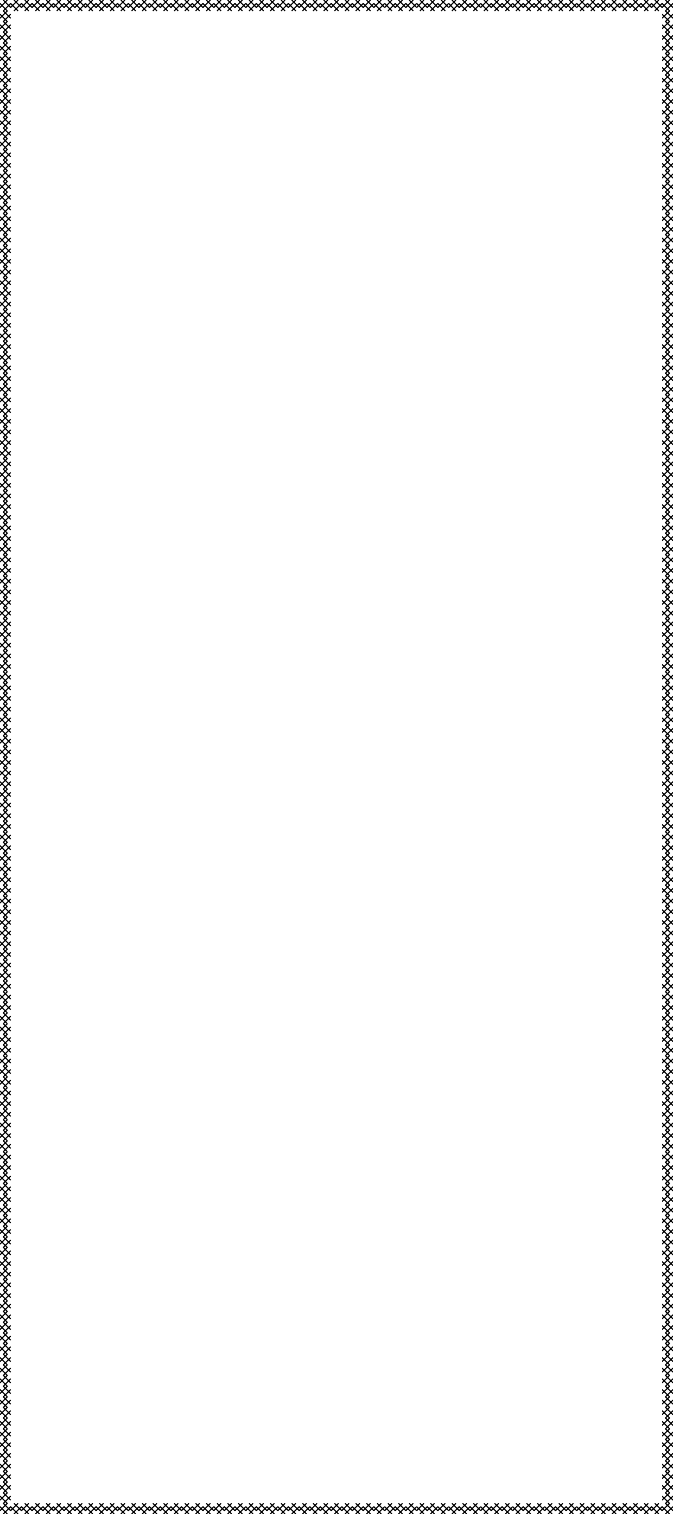 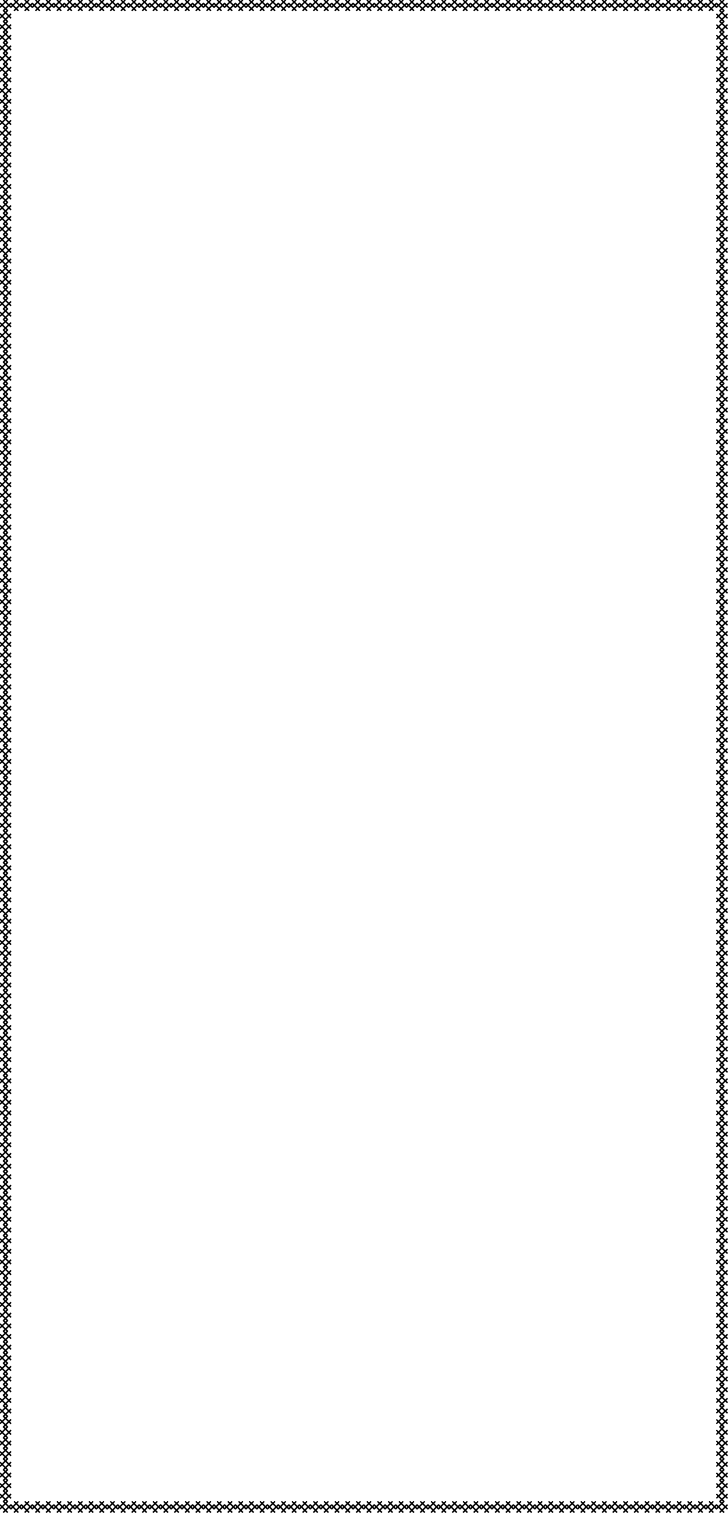 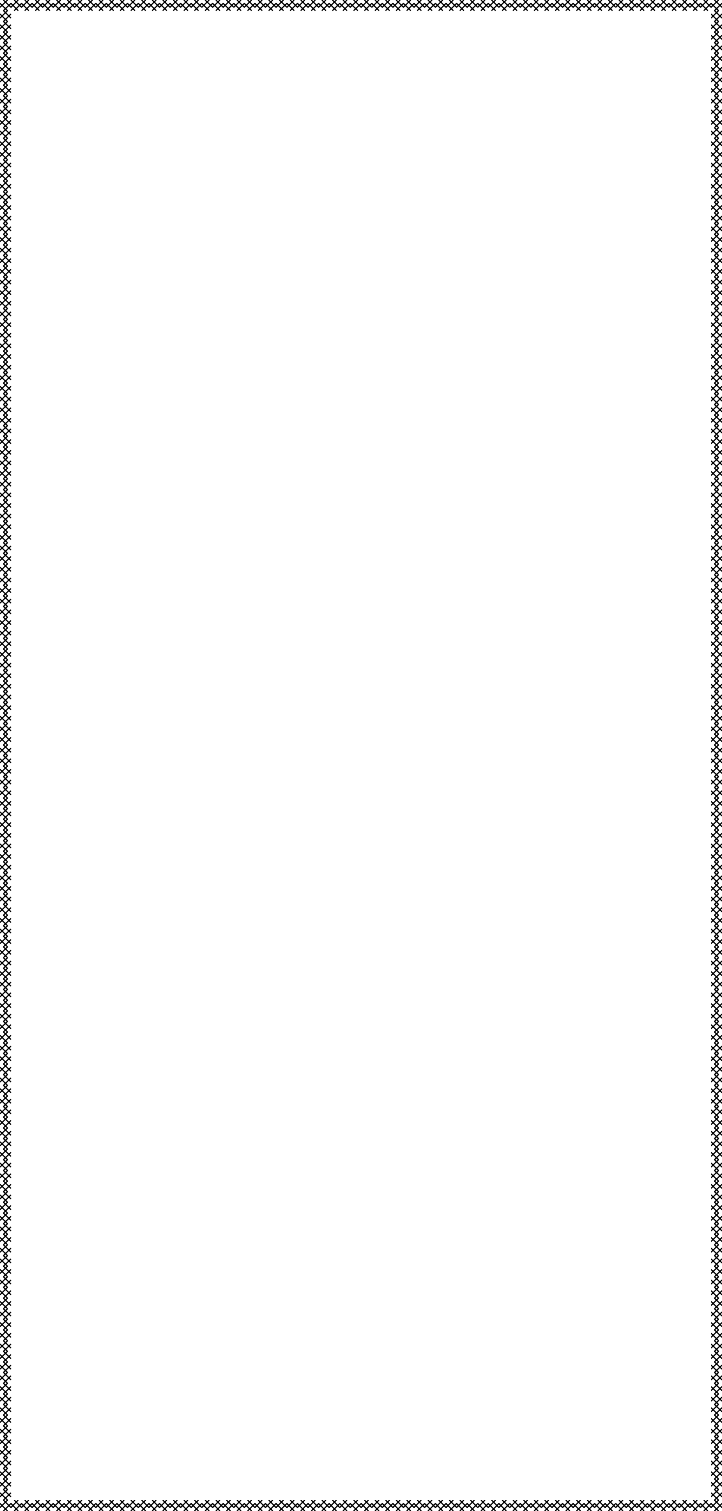 Не забывайте!
различных учреждений:
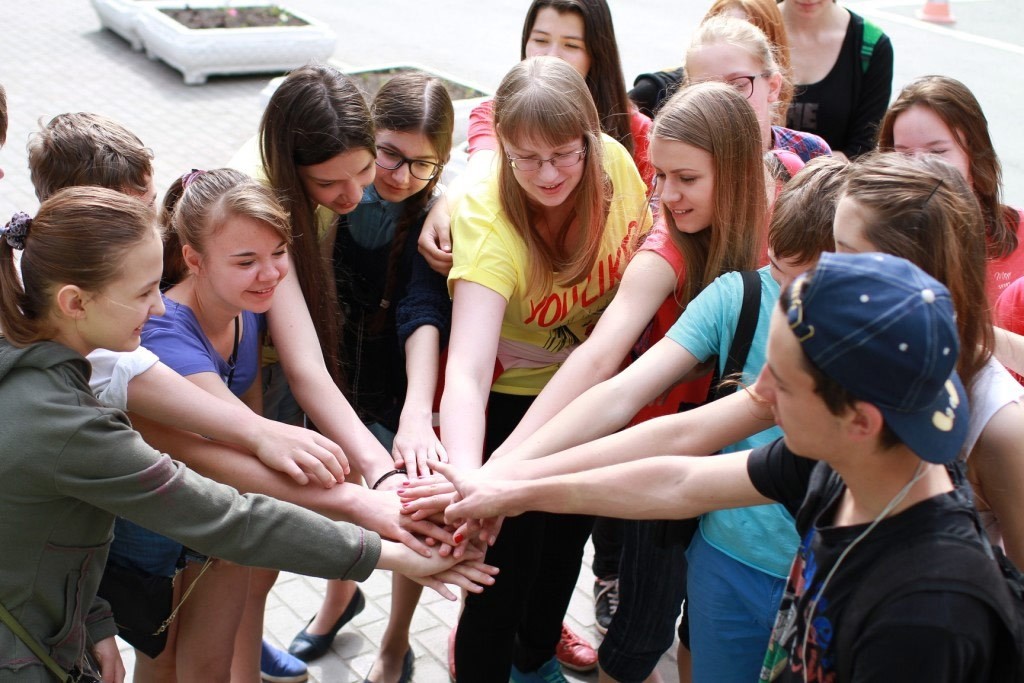 За услуги
коммунальные услуги,	услуги  службы быта,   связи, культуры,
транспорта, торговли  необходима  своевременная оплата.
ГУ ЯО «Рыбинский детский дом»
Внимание!
Социально-бытовой адаптации  препятствуют:
	трудности в подавлении соблазнов
(алкоголь, курение, проявление наси-  лия);
Социально-бытовая адаптация  позволит выпускнику
уверенно строить жизненные планы,
делать осознанный выбор и
быть ответственным  за свои поступки.
	неумение сопротивляться влиянию  группы;
СОЦИАЛЬНО-БЫТОВАЯ
АДАПТАЦИЯ  ВЫПУСКНИКОВ
К САМОСТОЯТЕЛЬНОЙ  ЖИЗНИ
	ограничение социальных связей;
	неуверенность в себе;
	сложность в проектировании своей  жизни.
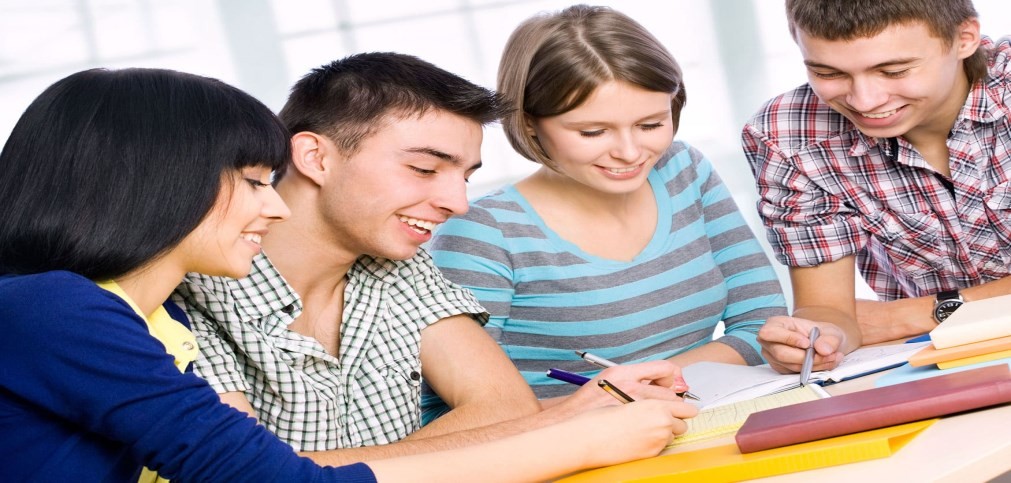 Консультативную помощь
 окажут специалисты: 
службы постинтернатного
сопровождения  
ГУ ЯО «Рыбинский детский дом»
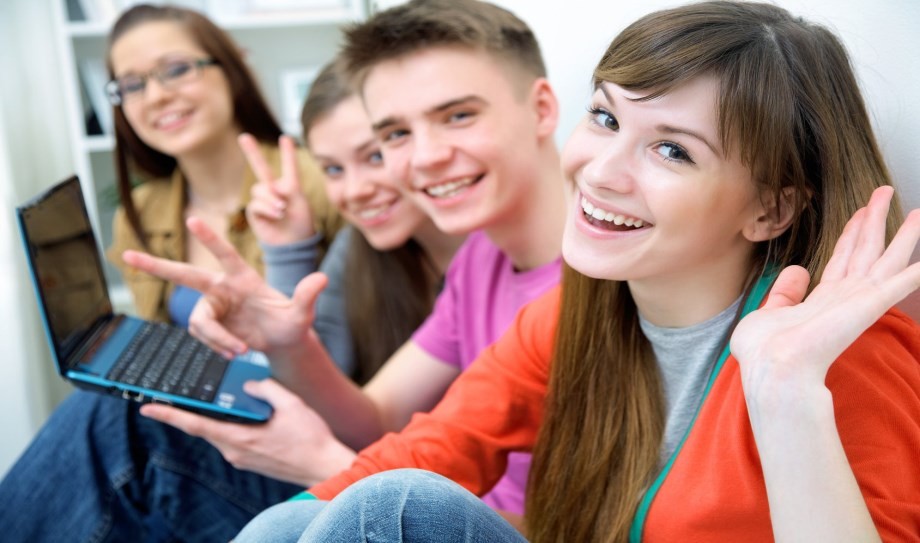 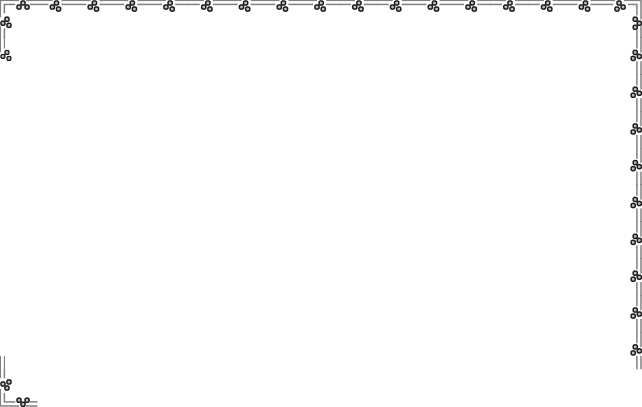 г. Рыбинск
График работы: понедельник-пятница с 8:00 до 16-00.
Телефон: 8(4855) 23– 15-68
Адрес места нахождения: 152914, Ярославская область, г.
Рыбинск, ул. Качалова, 4-А
Проезд от ж/д вокзала г. Рыбинска: автобус № 16 э,
маршрутное такси № 16т, 36 т до остановки ул. Толбухина
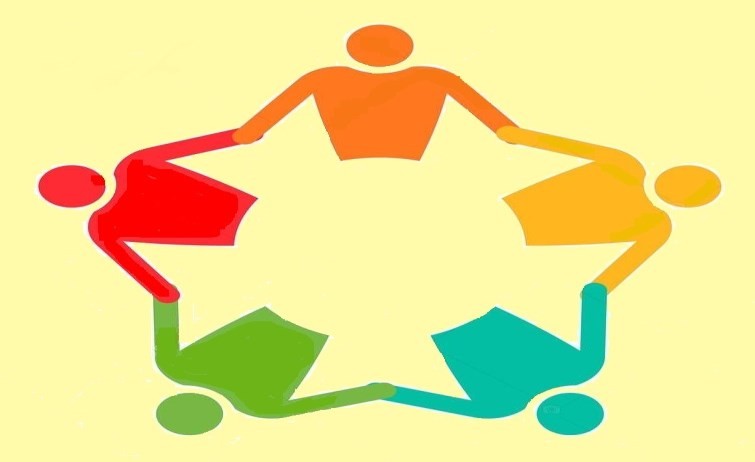 Г.Рыбинск
2023 Г.
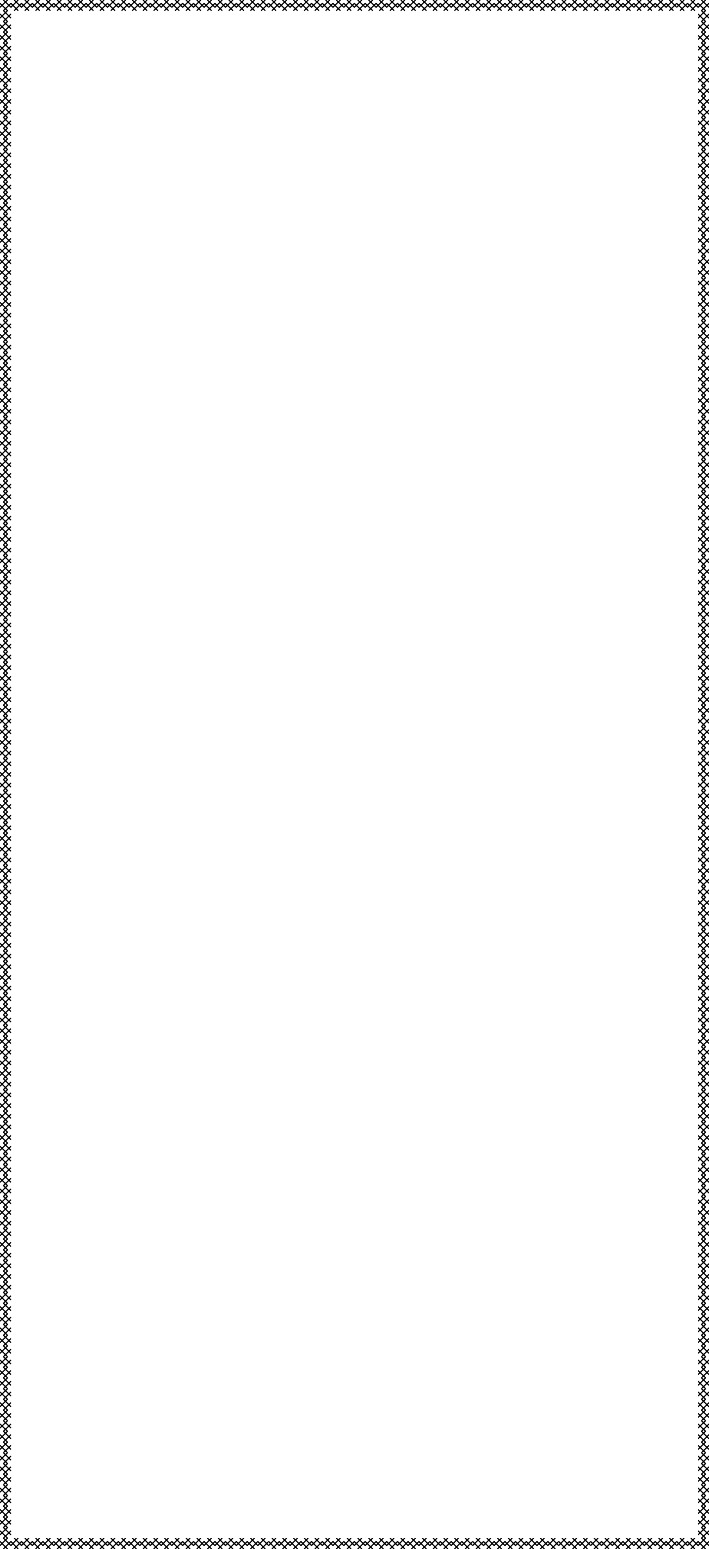 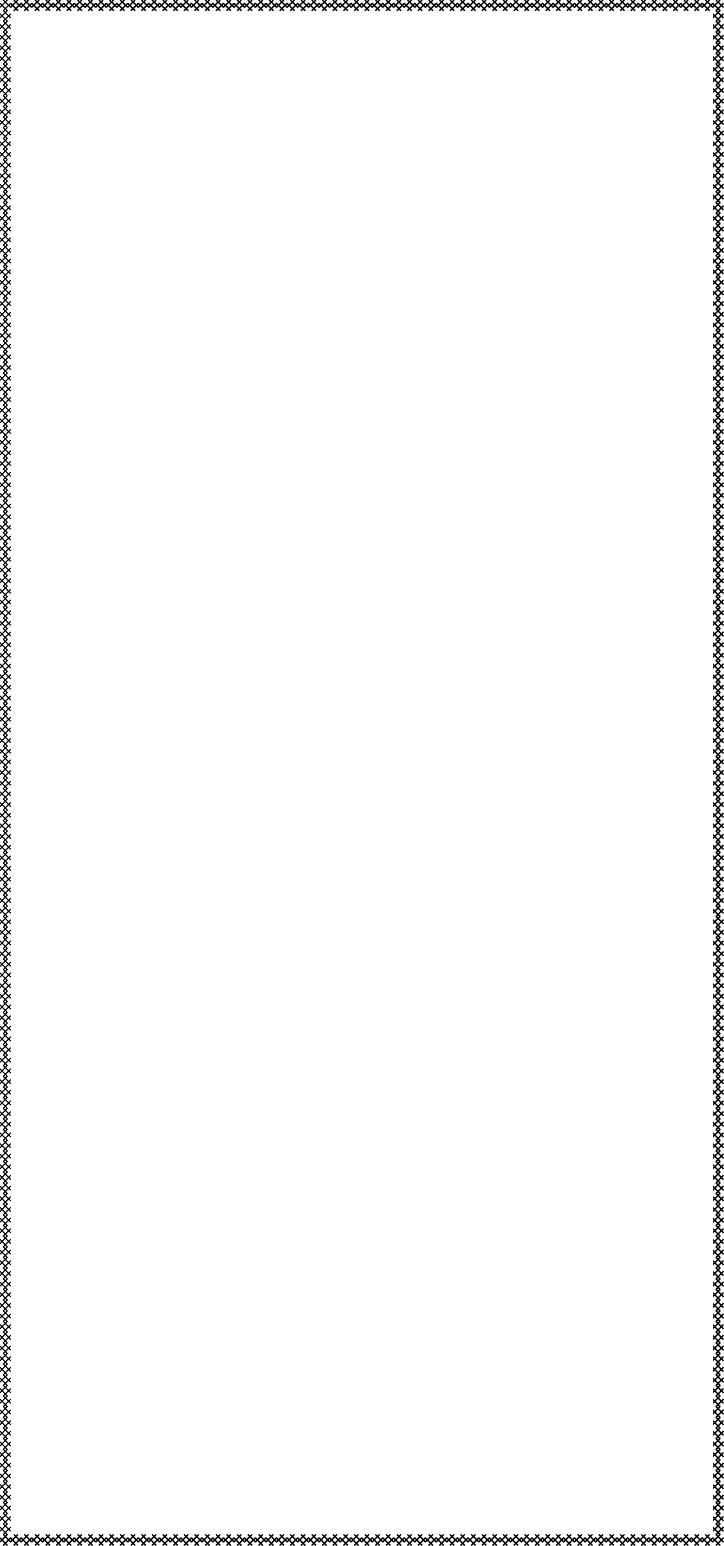 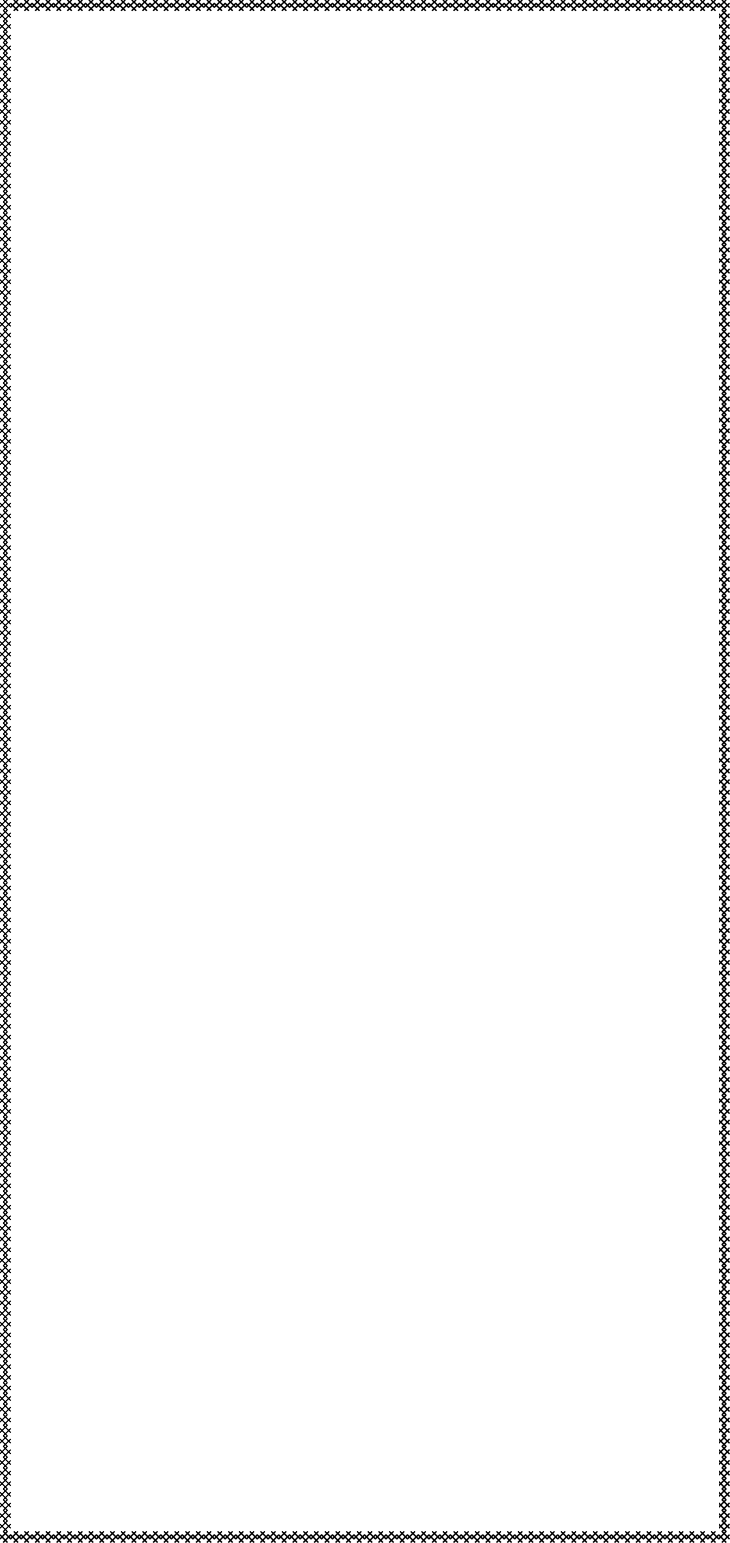 Адаптация социальная
-	(от лат.
Накопление	социально-бытовых
Здесь можно научиться азам кулинарии,  готовить простые и сложные блюда, печь  пирожки,  булочки  и  торты,	сервировать  стол в праздничный день и др.
adapto	-	приспособляю  и  socialis	-
знаний и умений происходит постепенно,
общественный)	- постоянный процесс
начиная  со  школы, позволяя не	только
активного	приспособления	человека	к
овладеть	умением	вести	домашнее
условиям социальной среды.
Выпускнику	необходимо
хозяйство, но и активно включиться в  окружающую жизнь.
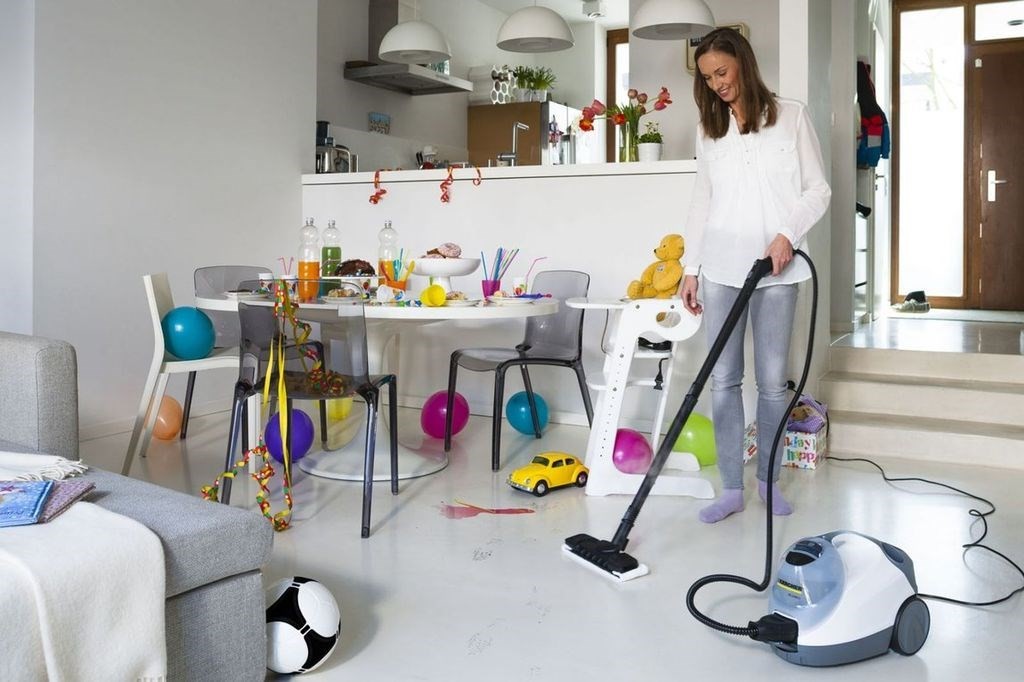 интегрироваться	в		социум	(т.е.  социализироваться)		после	окончания
И этому  научиться в
выпускник может  организации на  социально-бытовой
школы: понять	свою новую социальную
занятиях	по  ориентировке.
роль,	усвоить	систему знаний, норм и
ценностей,	быть	готовым	выбрать
На занятиях обучающиеся выполня-
различные способы	жизнедеятельности,
ют	множество	упражнений,	носящих
сохраняя свою	индивидуальность.
учебно–тренировочный	характер.	Так,
Социально-бытовая адаптация  выпускников—это:
знания и умения бытового труда
проводятся  выработку  телефоном,  бытовыми  приборами,  прохождении
различные	упражнения	на  умений		пользоваться
Каждому хочется жить в уютном,
чистом	доме.  поддерживать  Этому тоже  научиться.
Как	создать	уют?	Как  чистоту?
можно
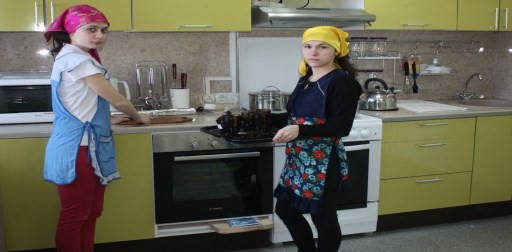 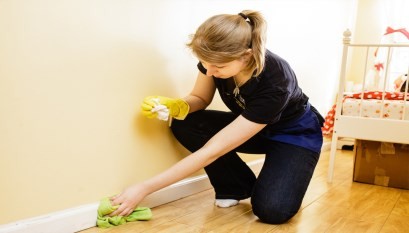 (личная	гигиена,	организация	питания,
уход за	жилищем, одеждой, обувью и
Если	взять	за
другими предметами обихода);
занятий	на	тему:
правило каждую вещь
«Уход за одеждой», «Уход за комнатными  растениями» и так далее, дети получают
возвращать на свое место, то	даже на
 умения	пользования	услугами
генеральную уборку потребуется не так  много времени.
различных  учреждений (торговли, службы
практические	навыки	по	применению
быта,	связи, культуры, медицинской
таких предметов как, утюг, распылитель  воды и т.д.
И в выходные	можно отдохнуть,
помощи), транспорта;
организовать свой досуг и с пользой для  себя провести свое свободное время.
экономико-бытовые	умения
Для таких занятий в организациях
(рассчитывать	бюджет,	экономно	вести  хозяйство,		рационально планировать
есть	комната	социально-бытовой
Важно познакомиться с основами
ориентировки,	которая	напоминает
этикета	поведения	в	различных
свой расходы);
маленькую квартиру.
общественных местах, дома, в гостях , что  позволит	быть
приятным
Она	оснащена	электроприборами,
умения организовывать свой досуг;
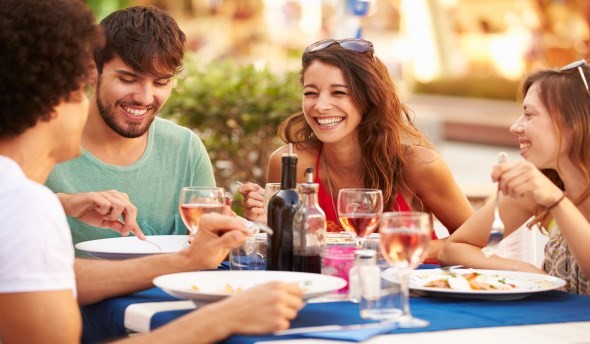 которые используются в быту: микровол-
знания	о	нормах	и		правилах  поведения,				культуры,
новкой, электроплитой, стиральной маши-  ной, утюгом и др..
человеком	в  обществе.
взаимоотношения с различными людьми,  накопление соответствующего опыта.